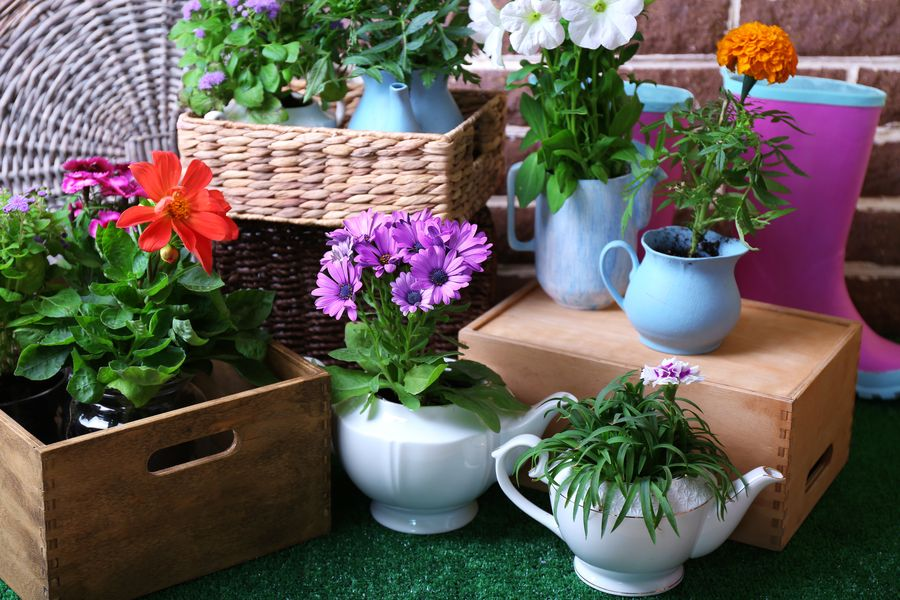 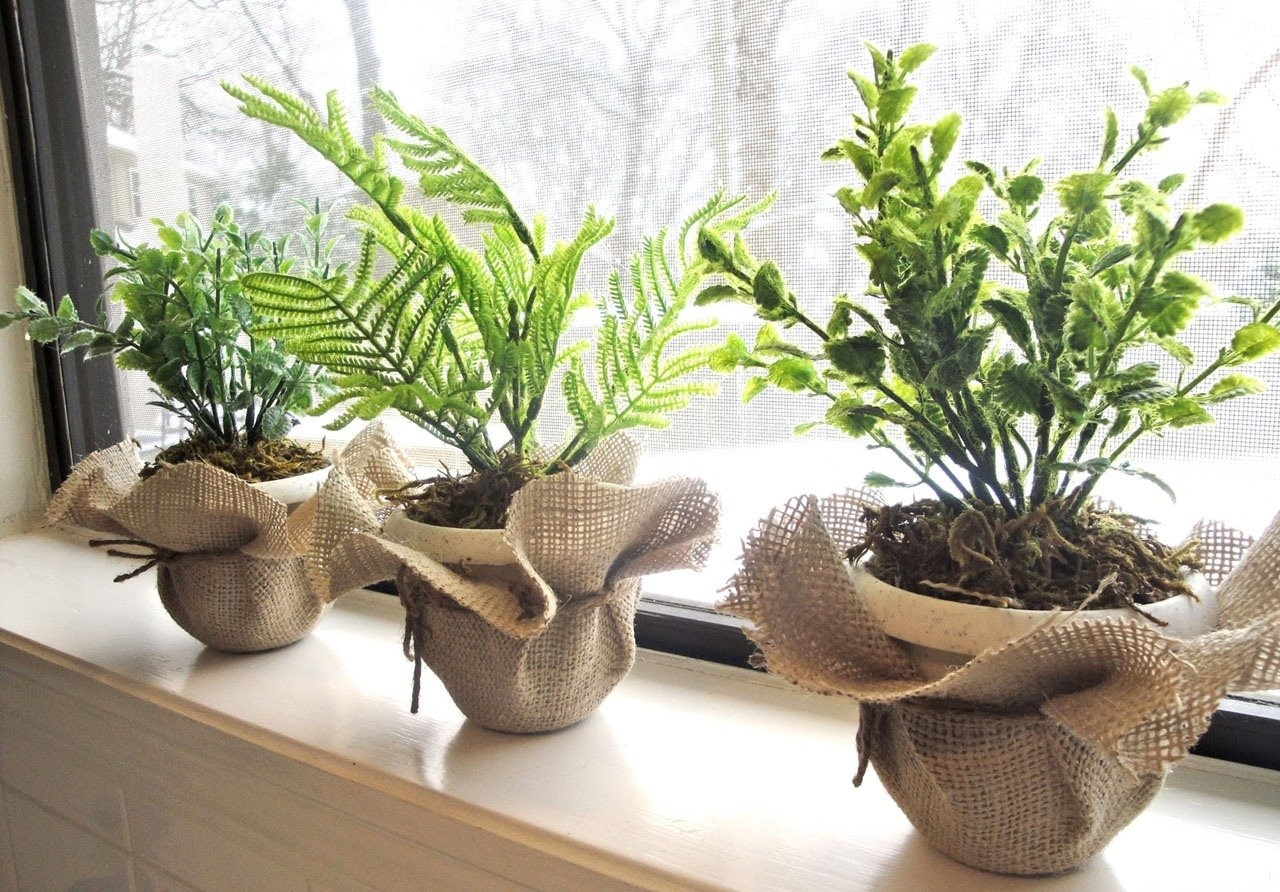 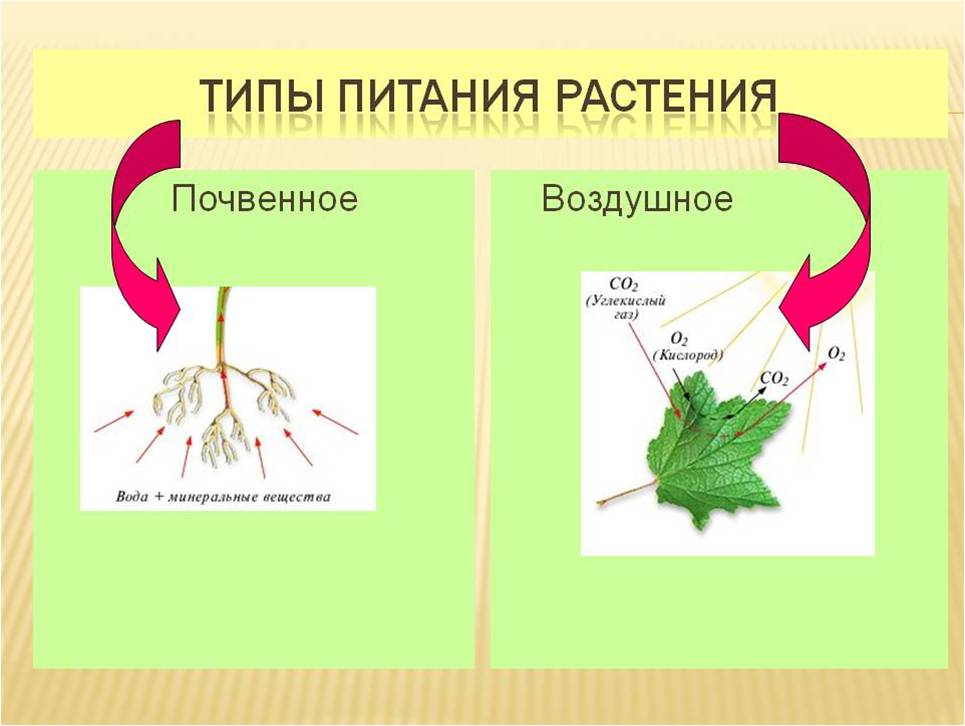 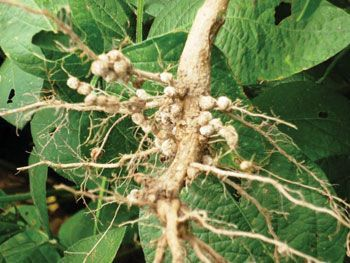 КЛУБЕНЬКОВЫЕ БАКТЕРИИ
ПОМОГАЮТ 
БОБОВЫМ РАСТЕНИЯМ 
УСВАИВАТЬ 
АЗОТ ИЗ ВОЗДУХА
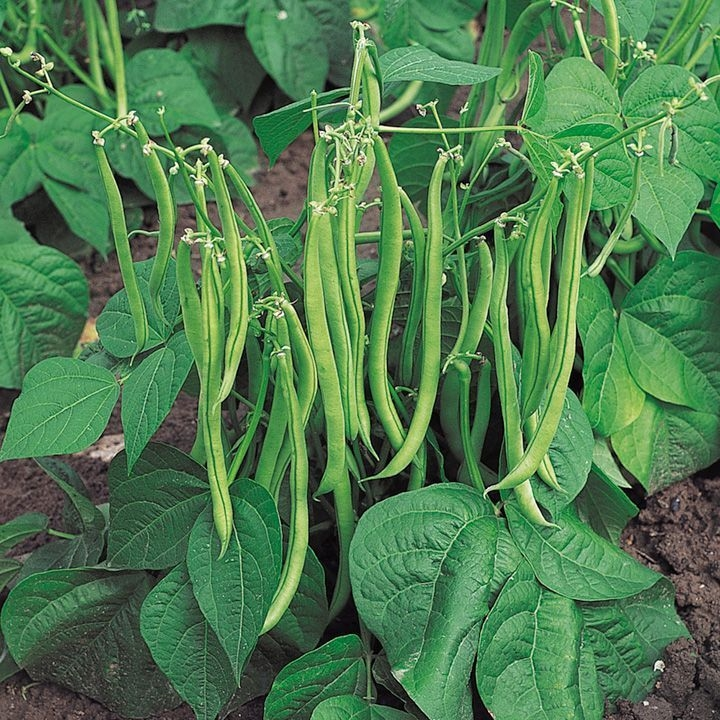 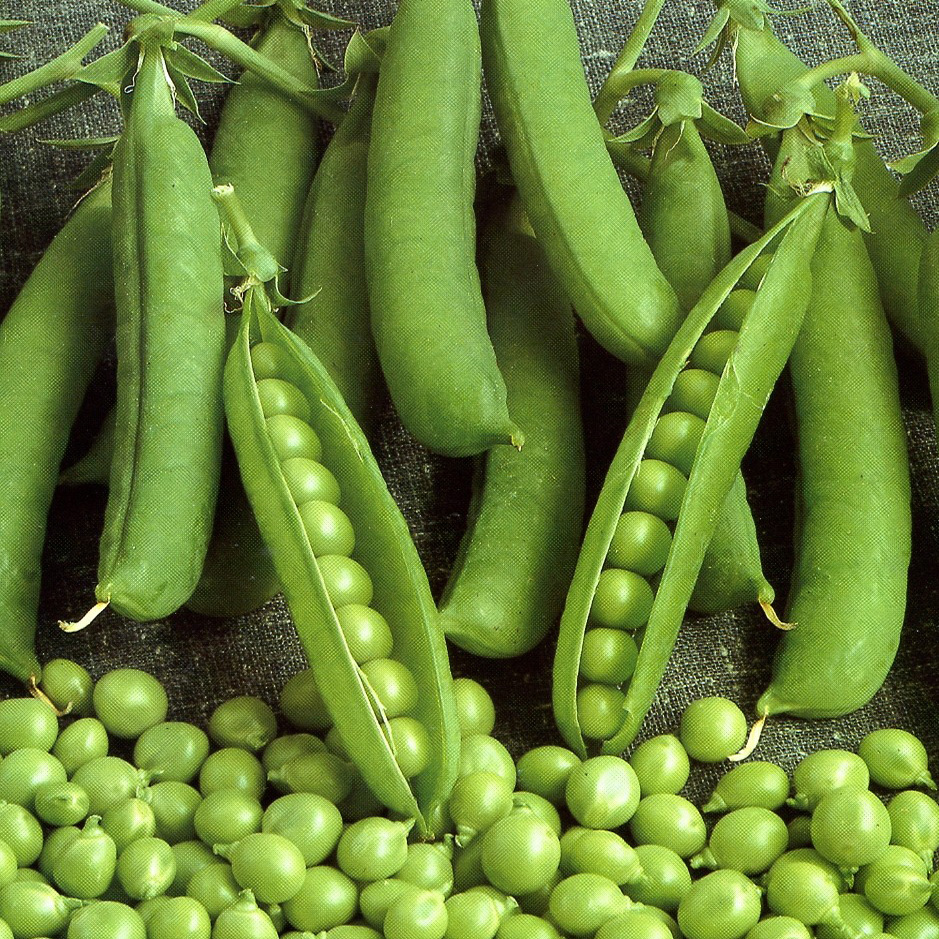 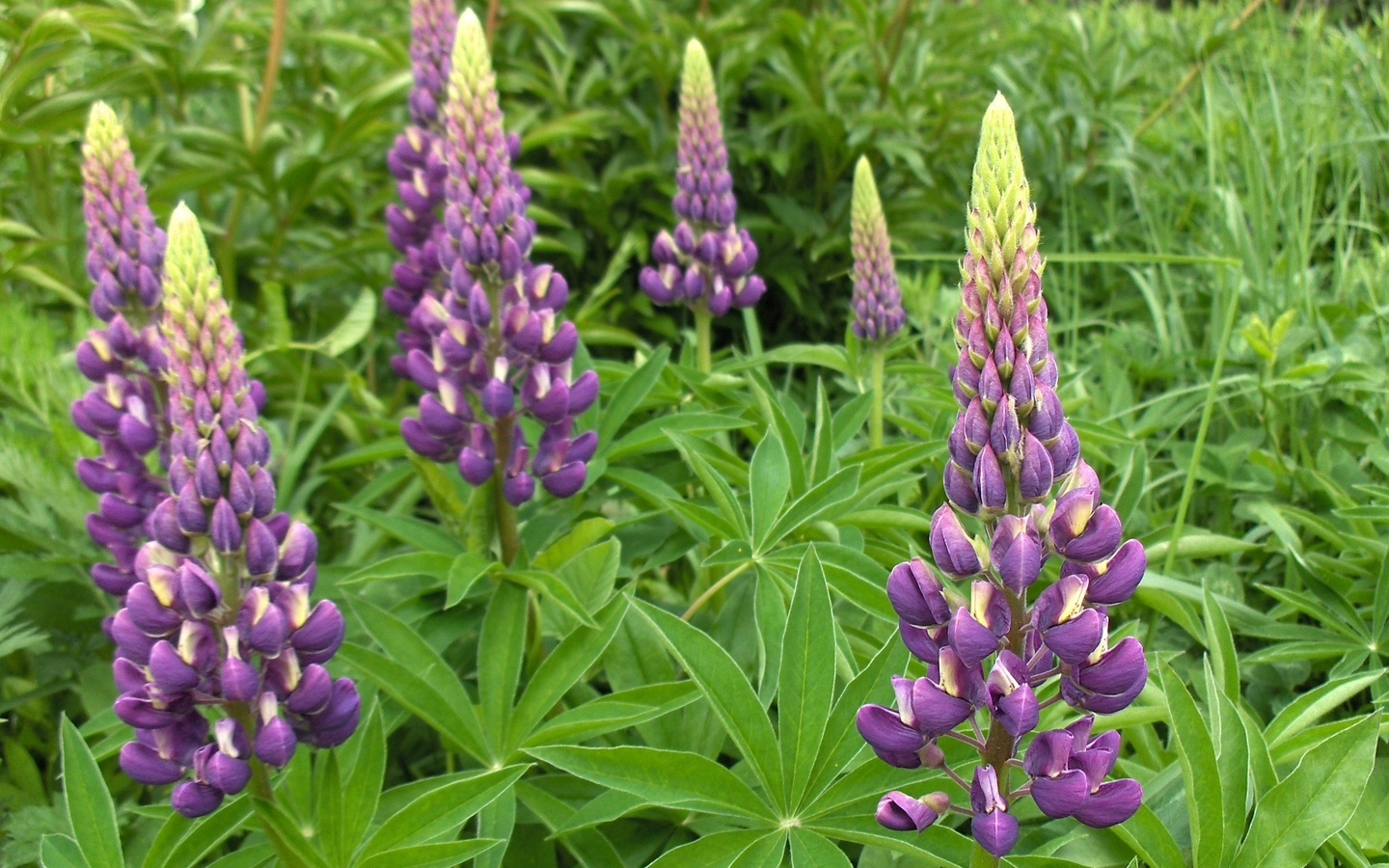 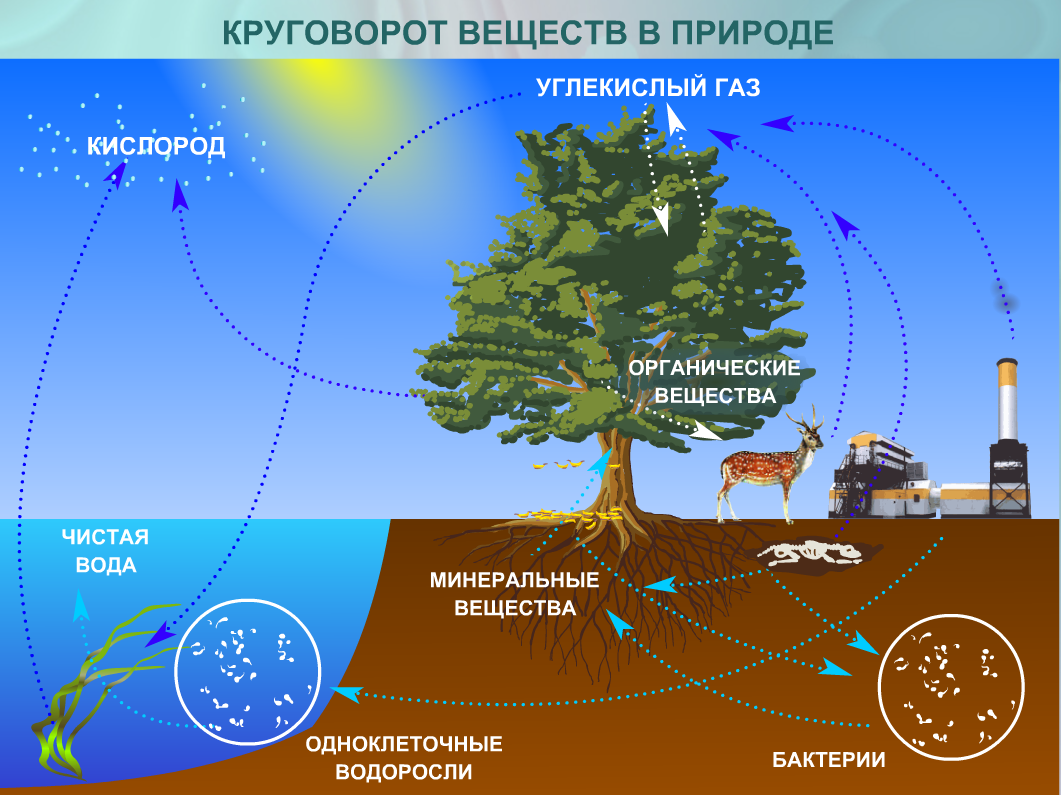 ИНФОРМАЦИОННЫЕ ИСТОЧНИКИ- ПРОТИВОРЕЧИВАЯ ИНФОРМАЦИЯ
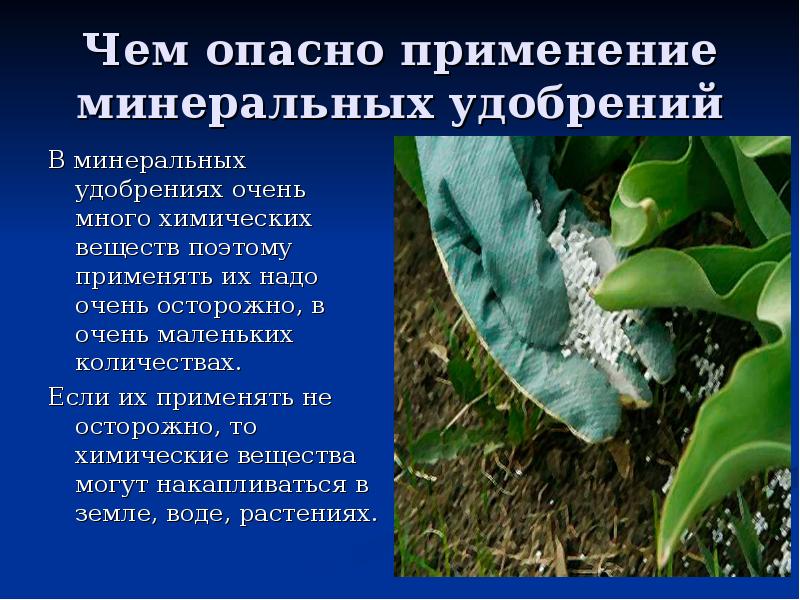 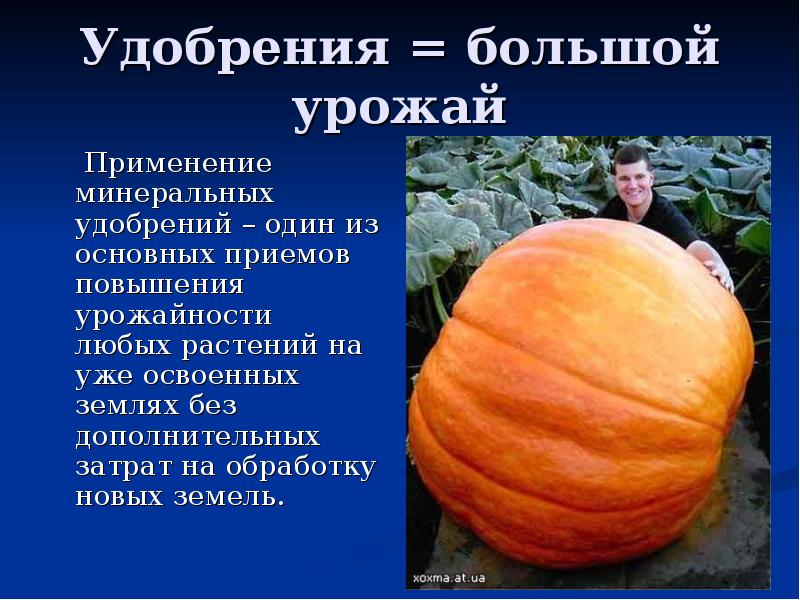 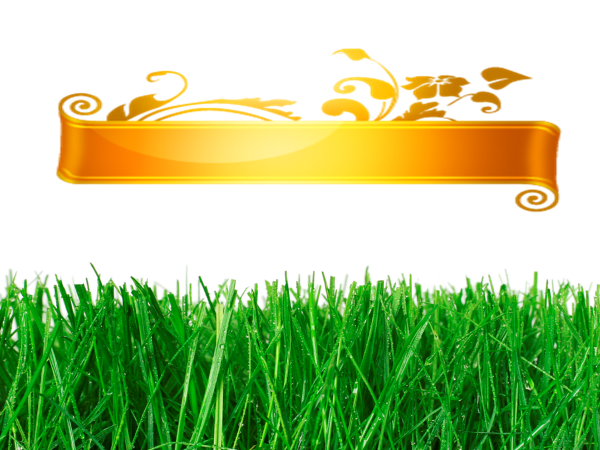 МИНЕРАЛЬНЫЕ УДОБРЕНИЯ: ВРЕД ИЛИ ПОЛЬЗА?
ЗАДАЧИ
выяснить, что относят к минеральным удобрениям;
	рассмотреть признаки, которые помогут диагностировать нехватку питательных элементов;
	научиться правильно применять минеральные удобрения.
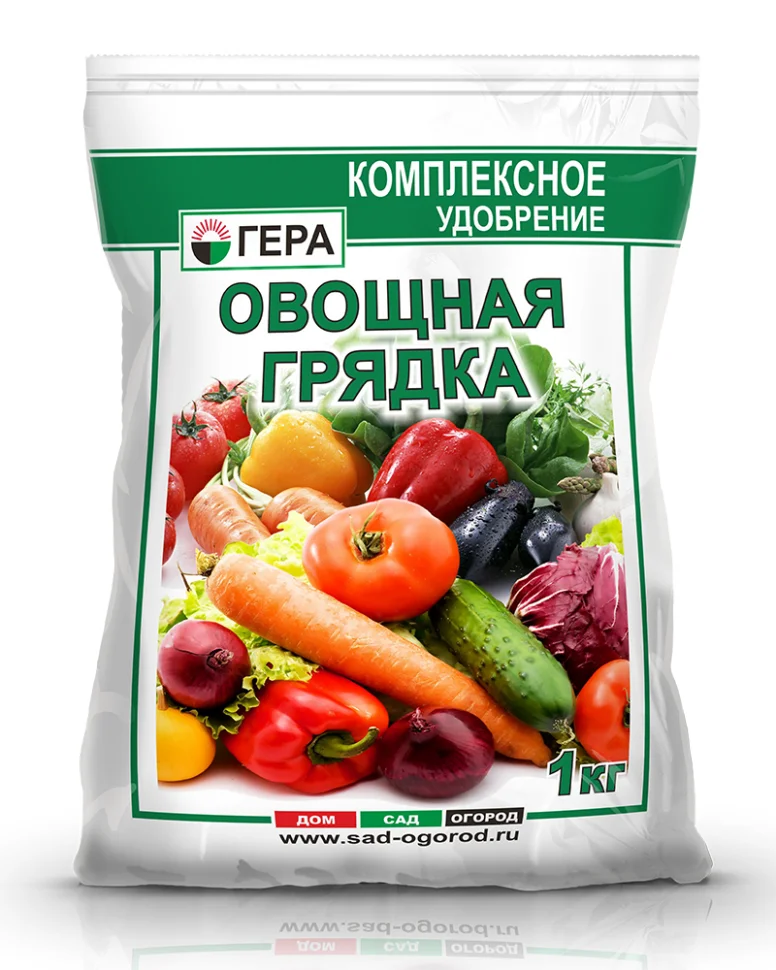 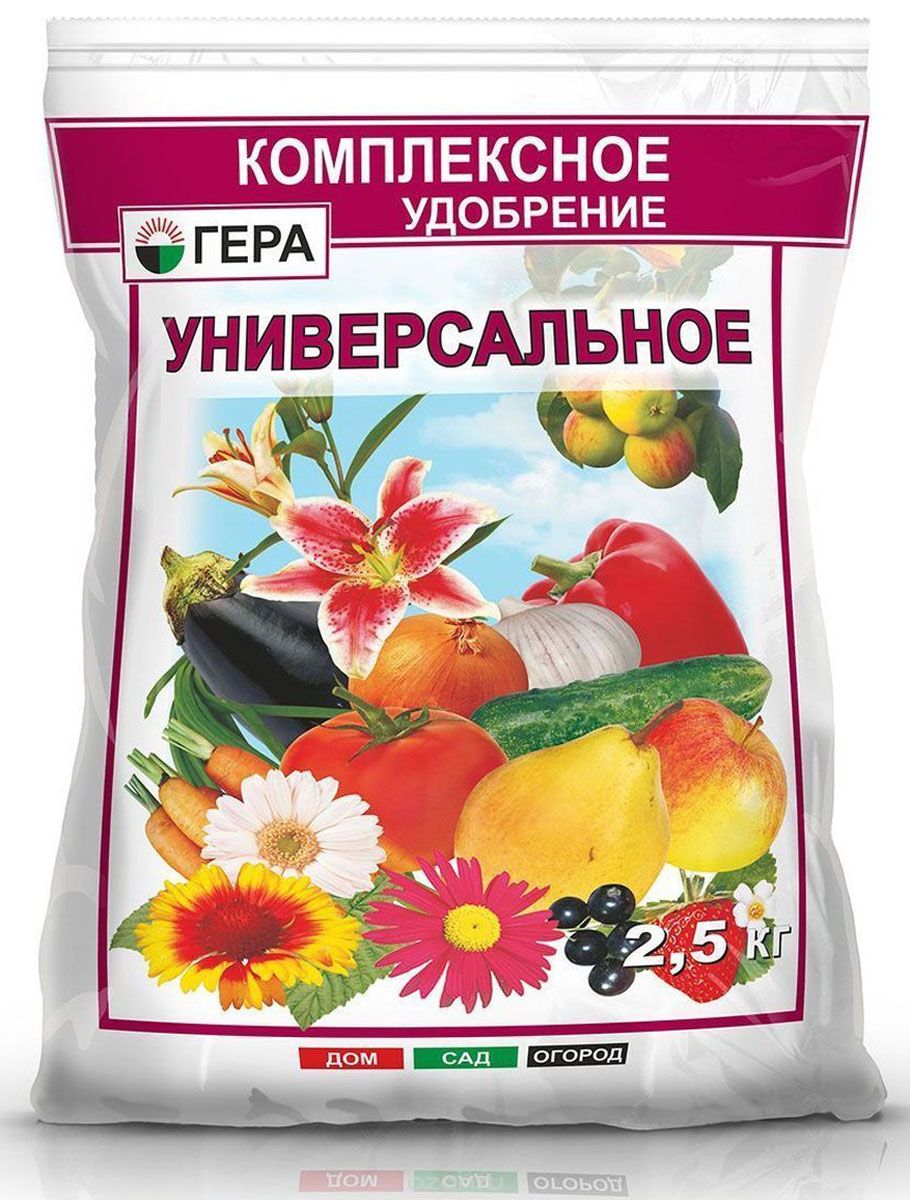 КЕЙС №1
1.	Что мы относим к минеральным удобрениям? 
2.	Классификация минеральных удобрений.
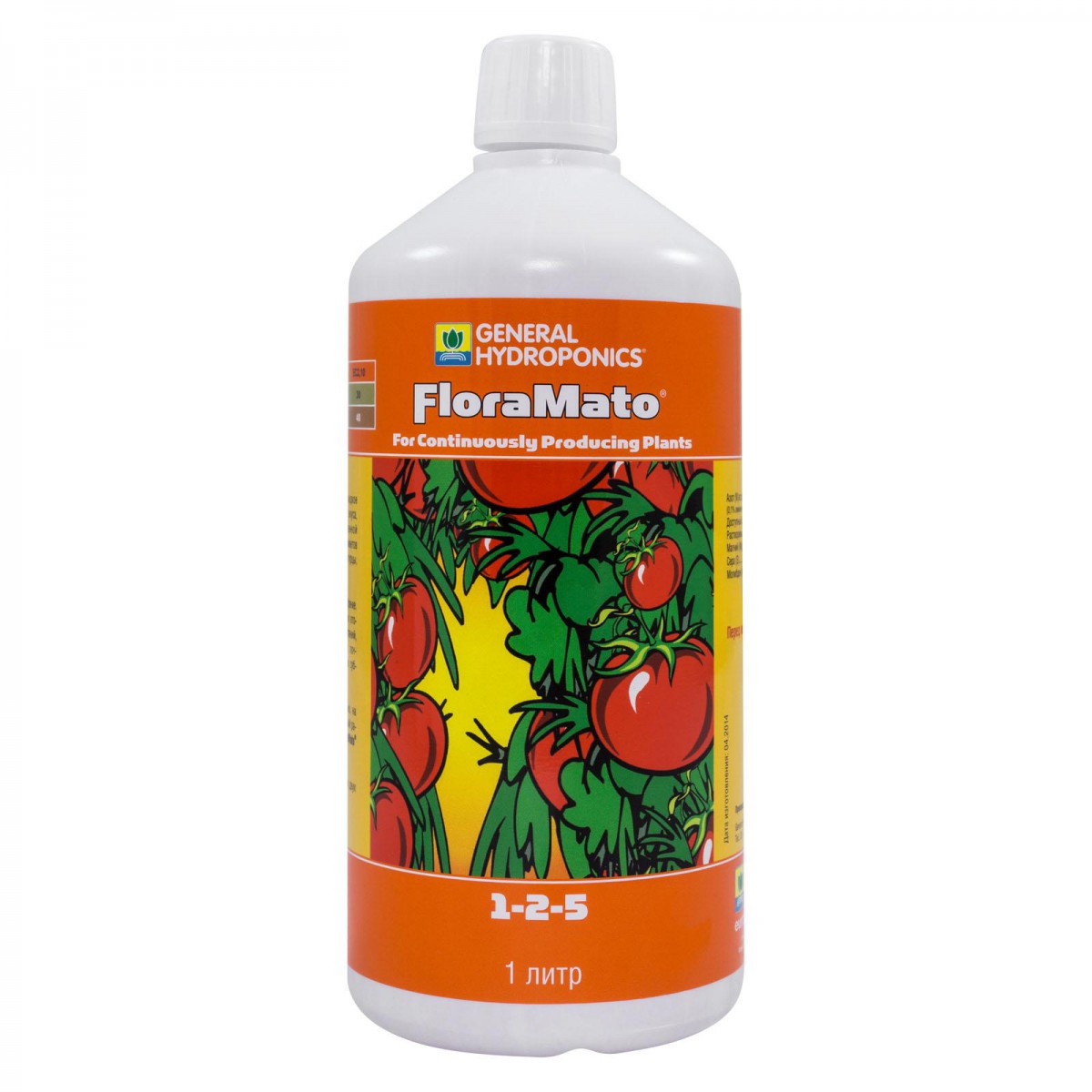 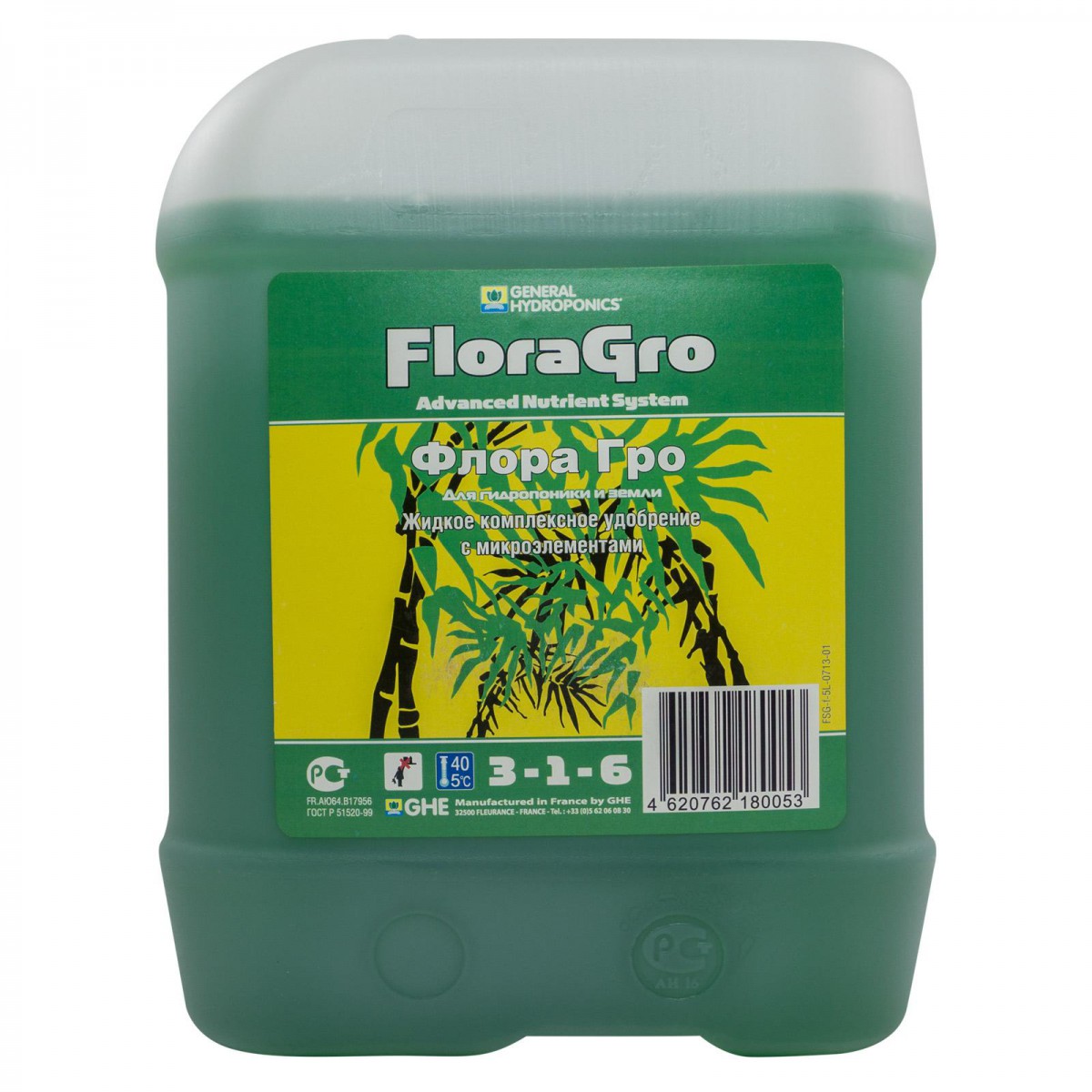 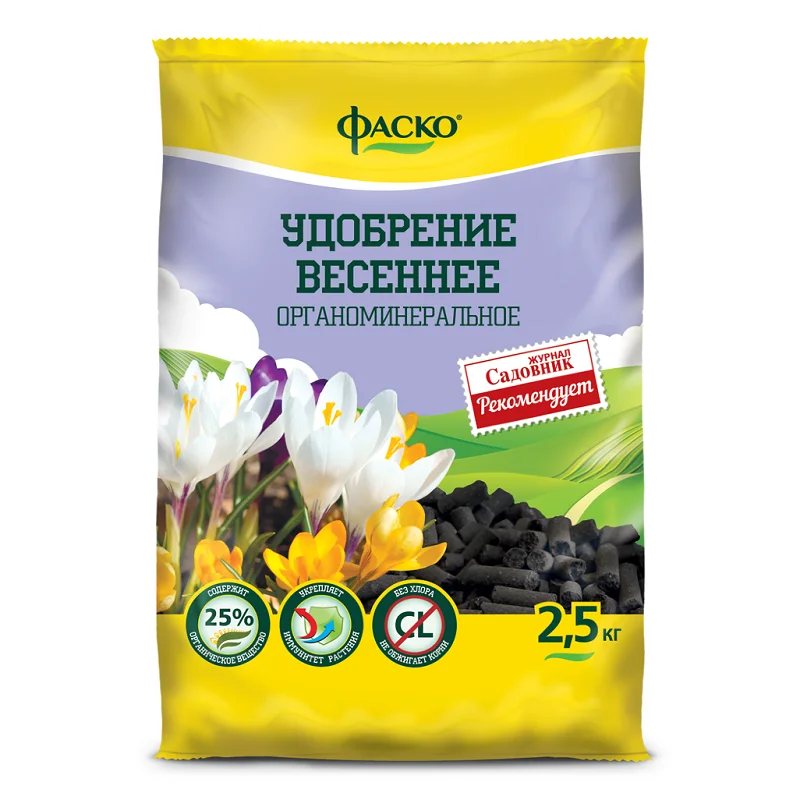 КЕЙС №2
Какое влияние на растения оказывает недостаток или избыток N, P, K ?
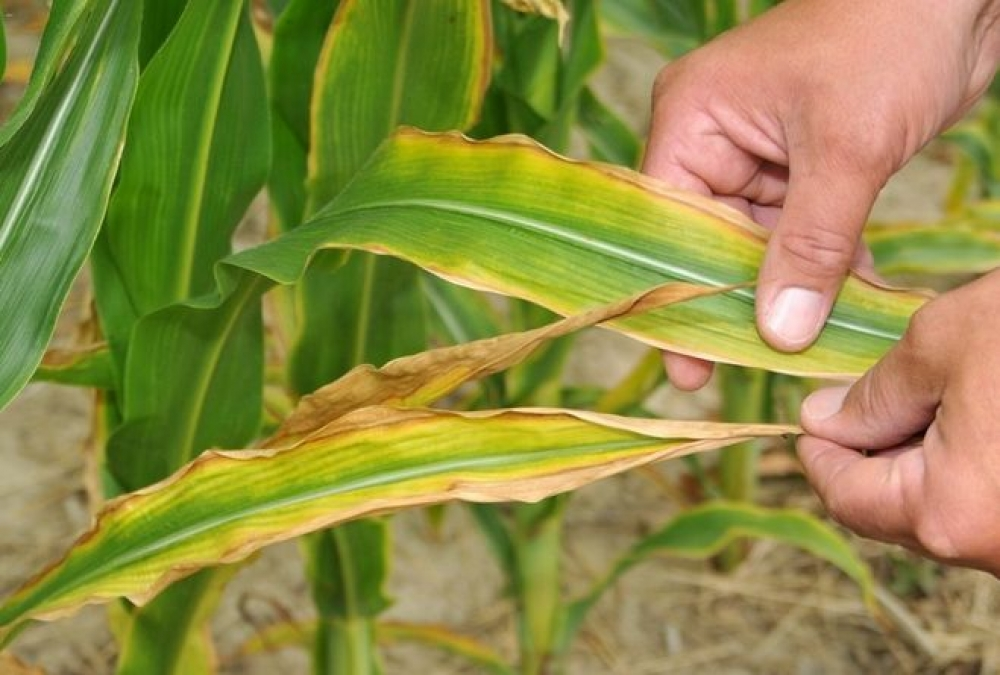 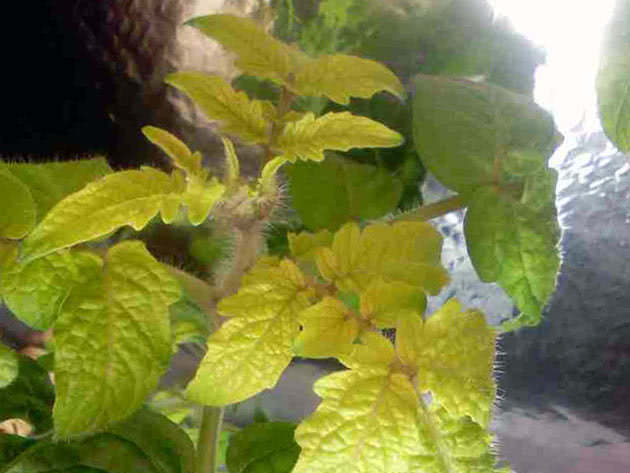 НЕДОСТАТОК АЗОТАЛистья бледнеют, становятся светло-зеленого цвета, возможны также красноватые оттенки листьев, листья преждевременно опадают.
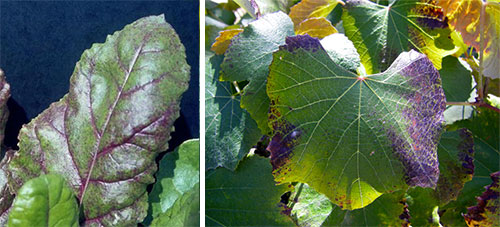 НЕДОСТАТОК ФОСФОРА
Окраска листьев темно-зеленая, голубоватая, тусклая. При сильном недостатке фосфора в окраске листьев, черешков листьев и колосьев появляются пурпурные, а у некоторых растений—фиолетовые оттенки. Засыхающие листья имеют темный, почти черный цвет.
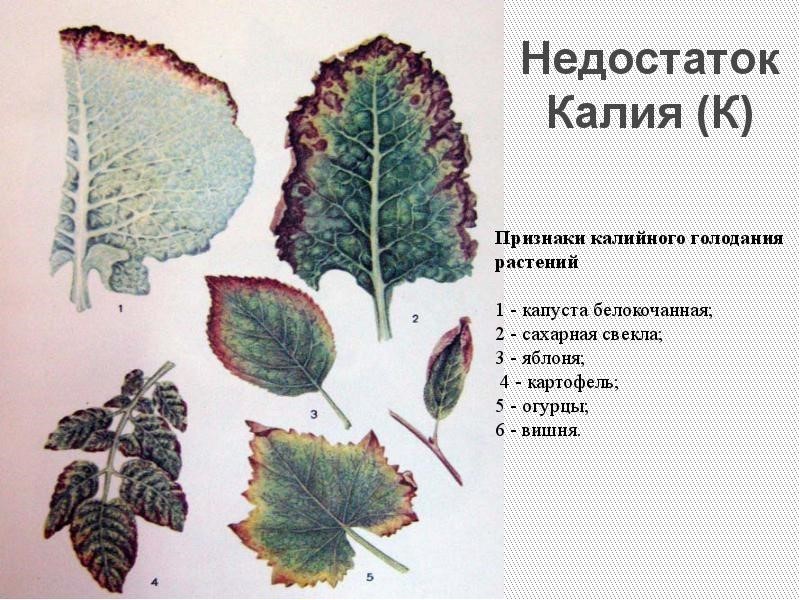 "Просто знать   – ещё не всё, знания нужно уметь использовать".                                                          (И. В. Гёте).
Практическая работа.
1. Выявите признаки недостатка питательных элементов у предложенного растения. Ответ обоснуйте.
2.Выберите из списка минеральное удобрение для подкормки данного растения (тбл.2).
3.Рассчитайте массу удобрения (mв ? )  для приготовления 200 г раствора с массовой долей 0,2%. Приготовьте раствор.